13. september 2022
Motivationsundersøgelsen
Hovedresultater og refleksioner
0
Motivationsundersøgelsen - status og overblik
Baggrund for motivationsundersøgelsen
Undersøgelsen er udarbejdet af Nationalt Partnerskab for Ledelse og Kompetencer.
Motivationsundersøgelsen blev i februar 2019 igangsat i regi af Aftale om Ledelse og Kompetencer
Undersøgelsen er lavet via spørgeskemaSpørgeskemaet anvender forskningsvaliderede spørgsmål. Spørgeskemaet er i februar 2021 pilottestet af offentligt ansatte på tværs af hhv. stat, kommuner og regioner. Kronprins Frederiks Center for Offentlig Ledelse har bistået med faglig sparring og input til spørgerammen og afrapporteringen.
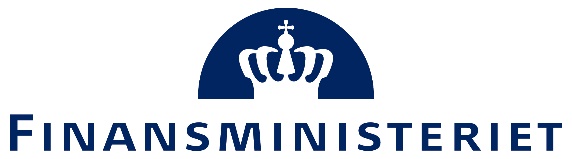 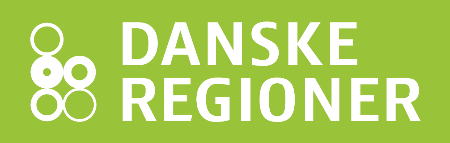 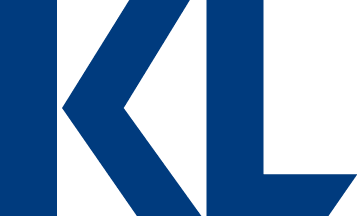 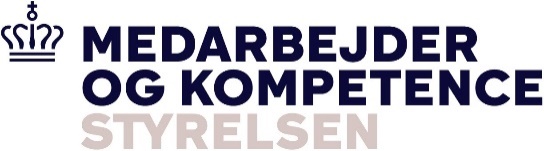 Motivationsundersøgelsens fokus
De fire motivationstyper
Model for undersøgelsen
Indre motivation: Motivation er drevet af en glæde ved at løse selve opgaven.
Ydre motivation: Motivationen er drevet af at gavne sig selv eller undgå kritik (fx anerkendelse, løn, belønning, kritik mv.)
Individuelle, job- og organisatorske faktorers sammenhæng med motivationstyperne
Public service motivation: Motivationen er drevet af at gøre noget godt for samfundet generelt.
Brugerorientering: Motivationen er drevet af at hjælpe den specifikke bruger/borger via at levere offentlige ydelser.
Måling af de forskellige motivationstyper
Hovedresultater
Indsæt præsentationens titel via Sidefod
Side 3
13. september 2022
CENTRALE RESULTATER FRA UNDERSØGELSEN
Motivationstyper
De offentligt ansatte er mest motiverede af indre motivation, brugerorientering og public service motivation i deres arbejde, mens ydre motivation er mindre betydningsfuld.
Indre motivation
Brugerorientering
At finde sit arbejde meningsfuldt, er den motivationsfaktor, der betyder mest for de offentligt ansattes motivation.
Public Service motivation
Ydre motivation
De offentligt ansattes oplevelse af deres nærmeste leder, tilhørsforholdet til deres arbejdsplads og kollegaer, samt at føle sig kompetent til sit arbejde har ligeledes en sammenhæng med deres motivation.
1
2
½
4
5
Niveau af motivation
N = 7458Anm.: Figuren viser den gennemsnitlige motivation blandt offentligt ansatte. 5=høj motivation. Kilde = Motivationsundersøgelsen, 2021
MOTIVATIONSTYPERNE PÅ TVÆRS AF SEKTORER
Sektor og motivationstyper
Samme variation i motivationstyper på tværs af sektorer 

De offentlig ansatte motiveres i videst udstrækning af indre motivation, public service motivation og brugerorientering. 

De motiveres i lavest udstrækning af de forhold, der vedrører ydre motivation (forhold som fx anerkendelse, ansættelsesvilkår mv.).

Samtidig ses det, at ansatte i kommuner og regioner i højere grad motiveres af brugerorientering, sammenlignet med ansatte i staten.
Stat
Region
Kommune
Niveau af motivation
Indre motivation
N = 7458Anm.: Figuren viser den gennemsnitlige motivation blandt offentligt ansatte på tværs af sektorer. 5=høj motivation. Kilde = Motivationsundersøgelsen, 2021
Ydre motivation
Public Service motivation
Brugerorientering
Note: Det bemærkes, at gældende for undersøgelsen resultater er, at det både inkludere offentlige ledere- og medarbejdere. Såfremt ledere frasorteres har det ikke nævneværdig påvirkning på undersøgelsens overordnede resultater.
Nedslagspunkter og refleksioner
Indsæt præsentationens titel via Sidefod
Side 6
13. september 2022
NEDSLAGSPUNKT – DE OFFENLIGT ANSATTE OPLEVER EN HØJ GRAD AF MENING I DERES JOBS
Oplevelsen af meningsfuldhed højest i blandt ansatte i inden for områderne dagtilbud og grundskole og lidt lavere inden for området generel offentlig administration
De offentligt ansatte på tværs af fagområder oplever generelt høj grad af meningsfuldhed i deres arbejde
Oplevelsen af mening er undersøgt ud fra tre spørgsmål:
Dagtilbud
Jeg arbejder med det, jeg synes er vigtigt i livet
Grundskole
Ældre
Sundhed og psykiatri
Jeg ser en forbindelse mellem 
Mit arbejde og samfundets bedste
Ungdoms –og videregåendeuddannelser
Arbejdsmarked og social
Teknik, kultur, erhverv og øvrige
Mit arbejde giver mening for mig personligt
Forsvar og politi
Generel offentlig administration
Helt uenig
Overvejende enig
Overvejende enig
Helt enig
Niveau af mening
Hverken uenig eller enig
N = 6949Anm: Figurerne viser det gennemsnitlige niveau for offentligt ansattes vurdering af mening fordelt på fagområder. 5=højt niveau af mening. Kilde = Motivationsundersøgelsen, 2021
N = 7007Anm: Figuren viser fordelingen af  de offentligt ansattes vurdering af mening.  Kilde = Motivationsundersøgelsen, 2021
NEDSLAGSPUNKT – LEDELSE
Dimensioner af ledelse i motivationsundersøgelsen
Grad af faglig ledelse
Ledelse er vigtig for medarbejdernes motivation. Resultaterne fra motivationsundersøgelsen viser, at der er en sammenhæng mellem et ledelsesfokus på faglig ledelse og den nære personaleledelse og en højere grad indre motivation hos de ansatte
Indre motivation
Mindre grad af faglig ledelse
Nogen grad af faglig ledelse
Høj grad af faglig ledelse
Faglig ledelse
Grad af nær personaleledelse
Lederens evne til at bedrive faglig ledelse for de enkelte medarbejdere. Det omhandler fx hvorvidt respondenterne oplever, at deres leder har fokus på faglig udvikling og på at sikre faglig refleksion
Indre motivation
Nær personaleledelse
Mindre grad af nær personaleledelse
Nogen grad af nær personaleledelse
Høj grad af nær personaleledelse
Lederens evne til at bedrive nær personaleledelse for de enkelte medarbejdere. Det omhandler fx i hvor vidt omfang lederen er tilgængelig for medarbejderen, om respondenten får brugbar feedback mv.
N = 6877Anm: Øverste figur viser sammenhængen mellem offentligt ansattes indre motivation og faglig ledelse. Nederste figur viser sammenhængen mellem offentligt ansattes indre motivation afhængigt af graden af personaleledelse. Opdeling i oplevelse af ledelse er foretaget efter fordeling, se teknisk appendiks for detaljer herom.  5= høj grad af motivation.Kilde = Motivationsundersøgelsen, 2021
NEDSLAGSPUNKT – KOMPETENCER OG MOTIVATION
Stærk sammenhæng mellem kompetencer og motivation
Kompetencer, uddannelse og indre motivation
Grundskole
4,0
3,6
Uddannelse inden forpolitiet eller forsvaret
Der ses på tværs af uddannelsesniveau, at der er en stærk sammenhæng mellem, hvorvidt man oplever sig kompetent ift. opgaveløsningen og indre motivation.
3,9
3,7
Erhvervsfaglig uddannelse
3,9
3,7
Kort videregående uddannelse
4,0
3,7
Mellemlang videregåendeuddannelse
3,9
3,7
Lang videregående uddannelse
3,9
3,7
Anden uddannelse
4,0
3,7
Indre motivation
Høj grad af kompetencer
N = 6949Anm: Figuren viser sammenhængen mellem indre motivation og kompetencer afhængigt af uddannelse. 5=høj motivation. Opdelingen i niveau af kompetencer er foretaget efter fordeling. Se teknisk appendiks for detaljer herom.  Erhvervsfaglig uddannelse er i spørgerammen angivet som ”Kommunal eller privat elevuddannelse”.Kilde = Motivationsundersøgelsen, 2021
Nogen grad af kompetencer
Lav grad af kompetencer
Spørgsmål og bemærkninger
Indsæt præsentationens titel via Sidefod
Side 10
13. september 2022
SPØRGSMÅL OG BEMÆRKNINGER
Tak for opmærksomheden